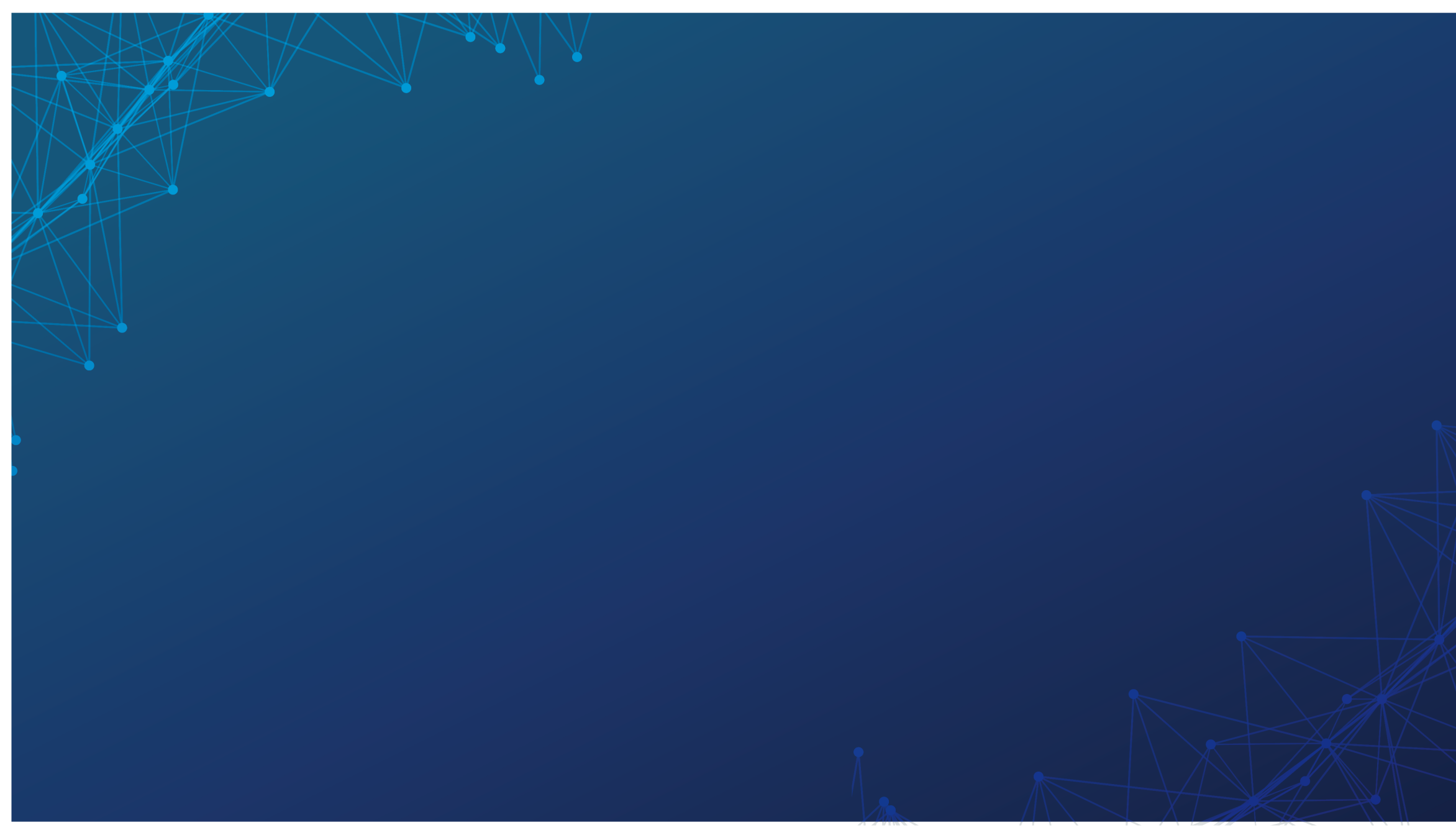 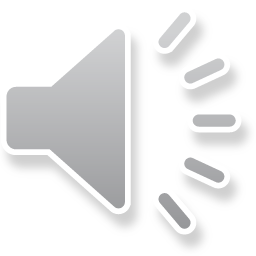 Robots
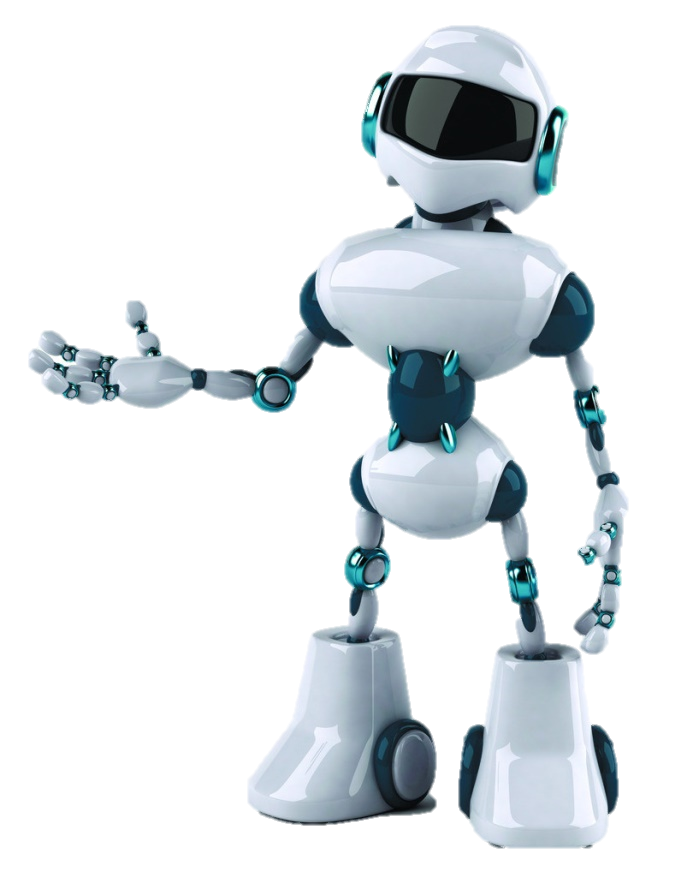 歌曲：Robot Song
作者：庞景华
单位：华南师范大学外文学院
版本：人教版高中英语M7U2
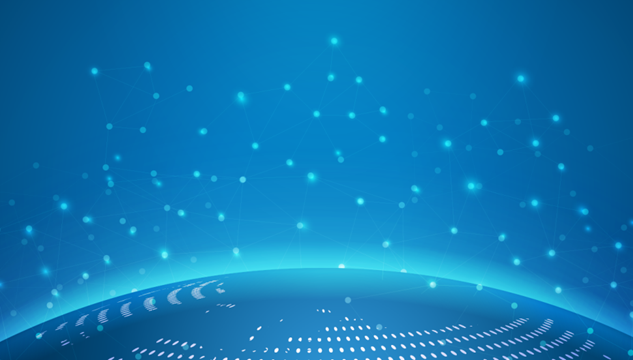 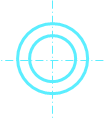 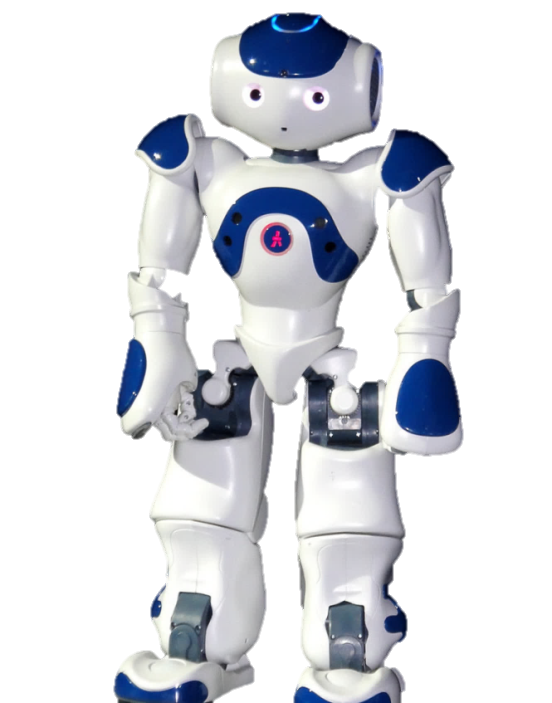 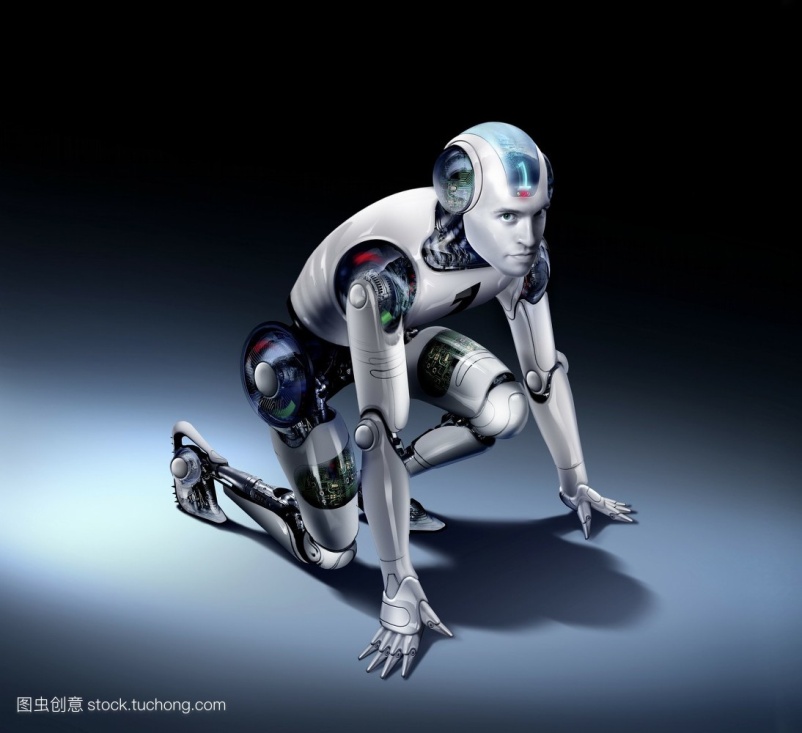 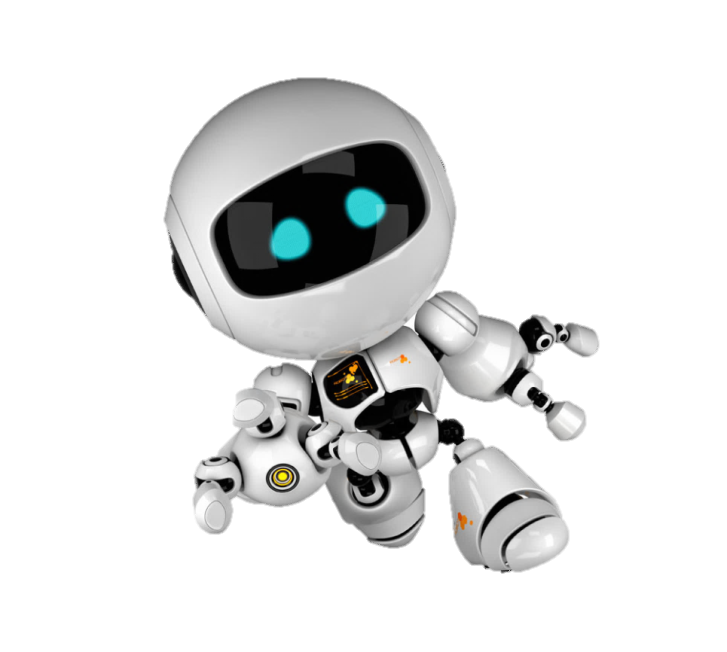 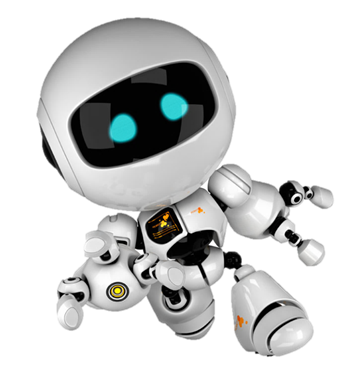 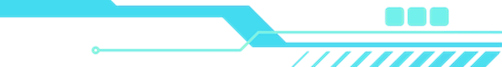 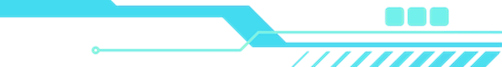 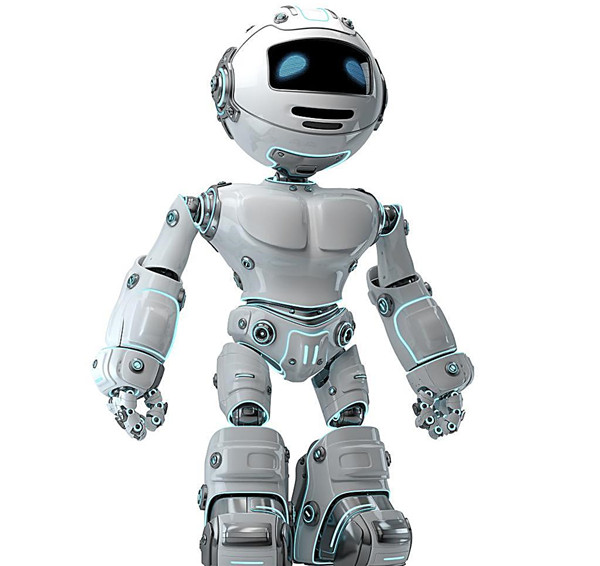 Robot, robot
Why don’t you walk
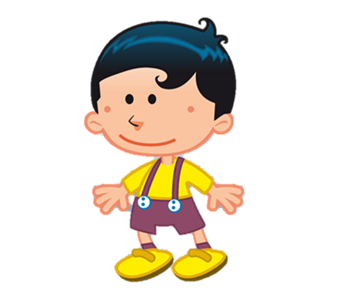 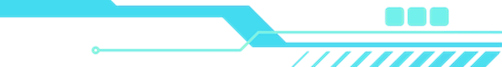 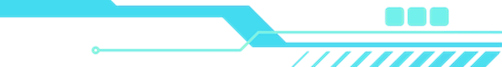 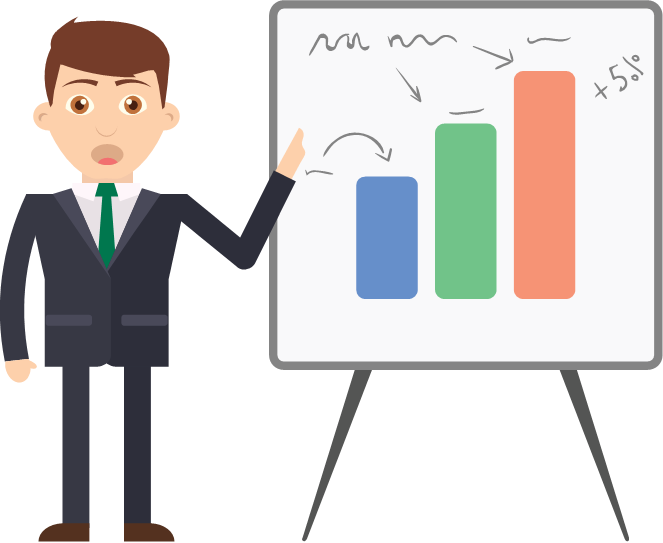 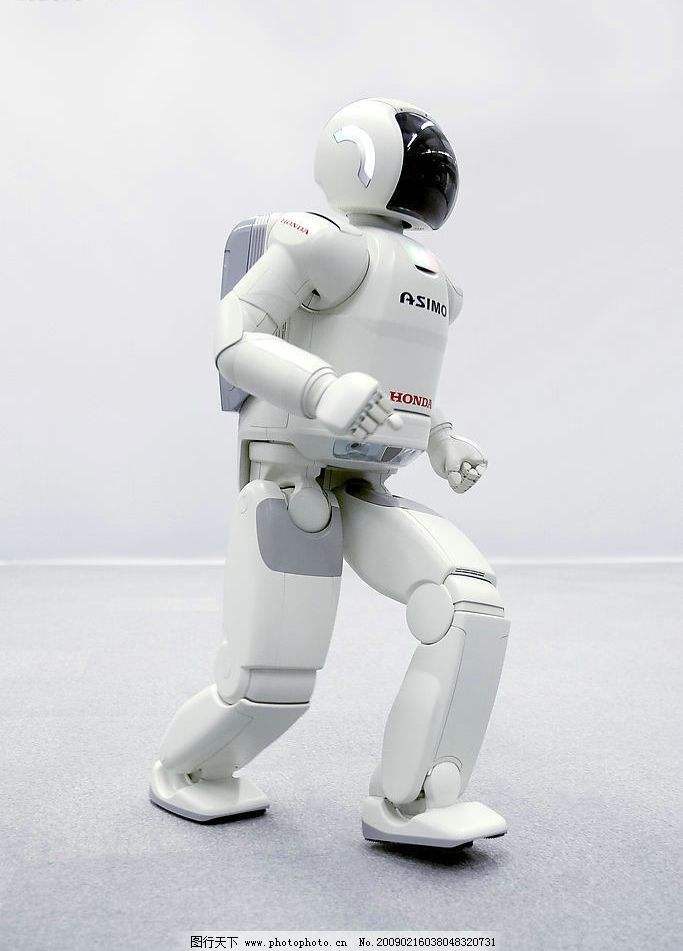 Press the button
He will walk
Robot, robot
Why don’t you talk
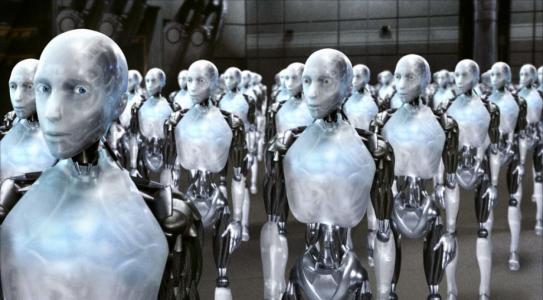 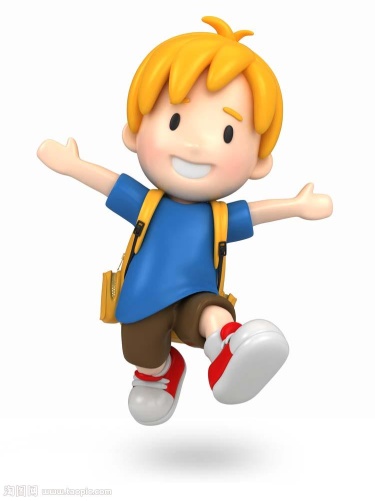 Press the button
He will talk
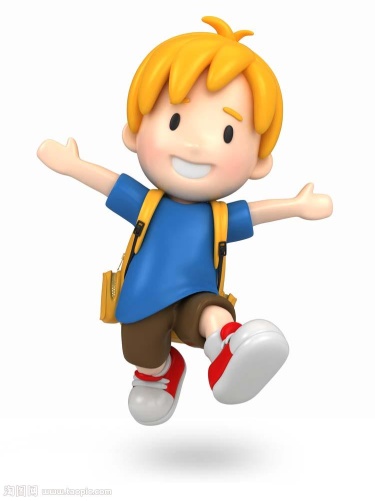 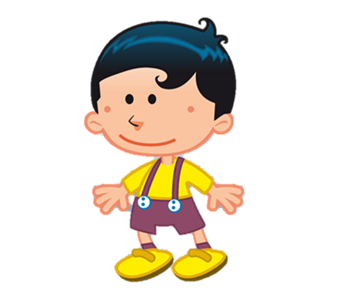 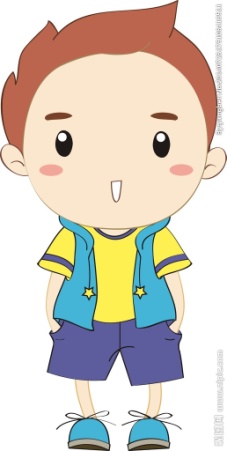 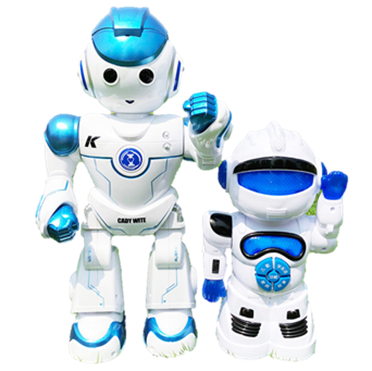 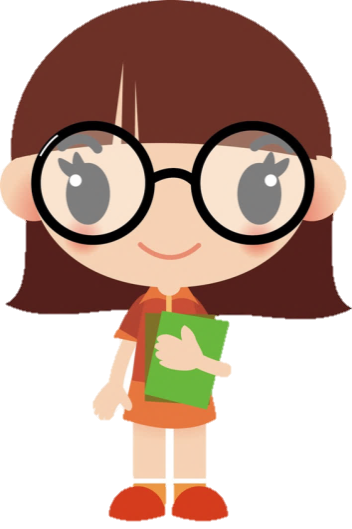 Robot, robot
Come and play with me
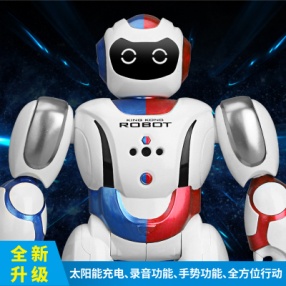 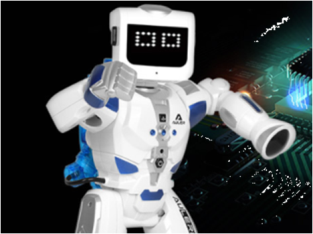 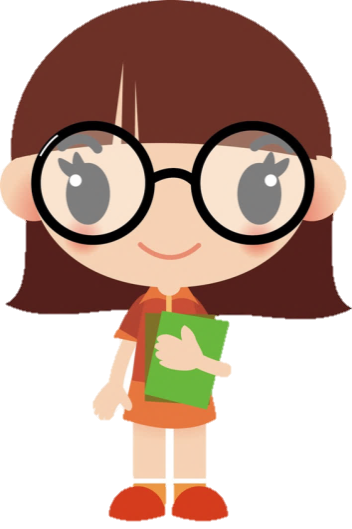 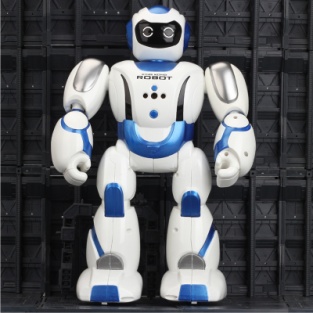 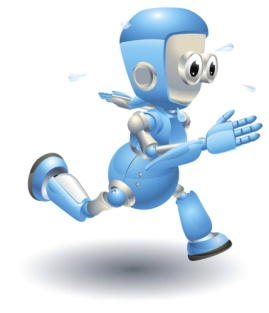 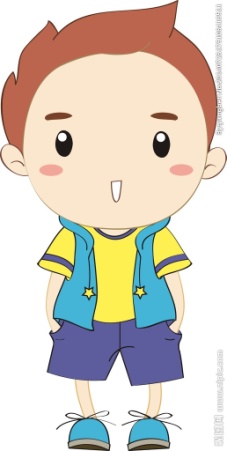 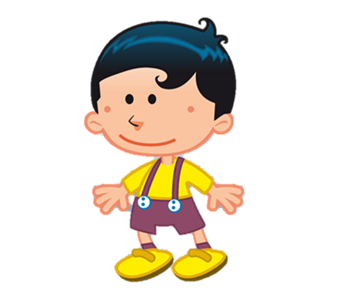 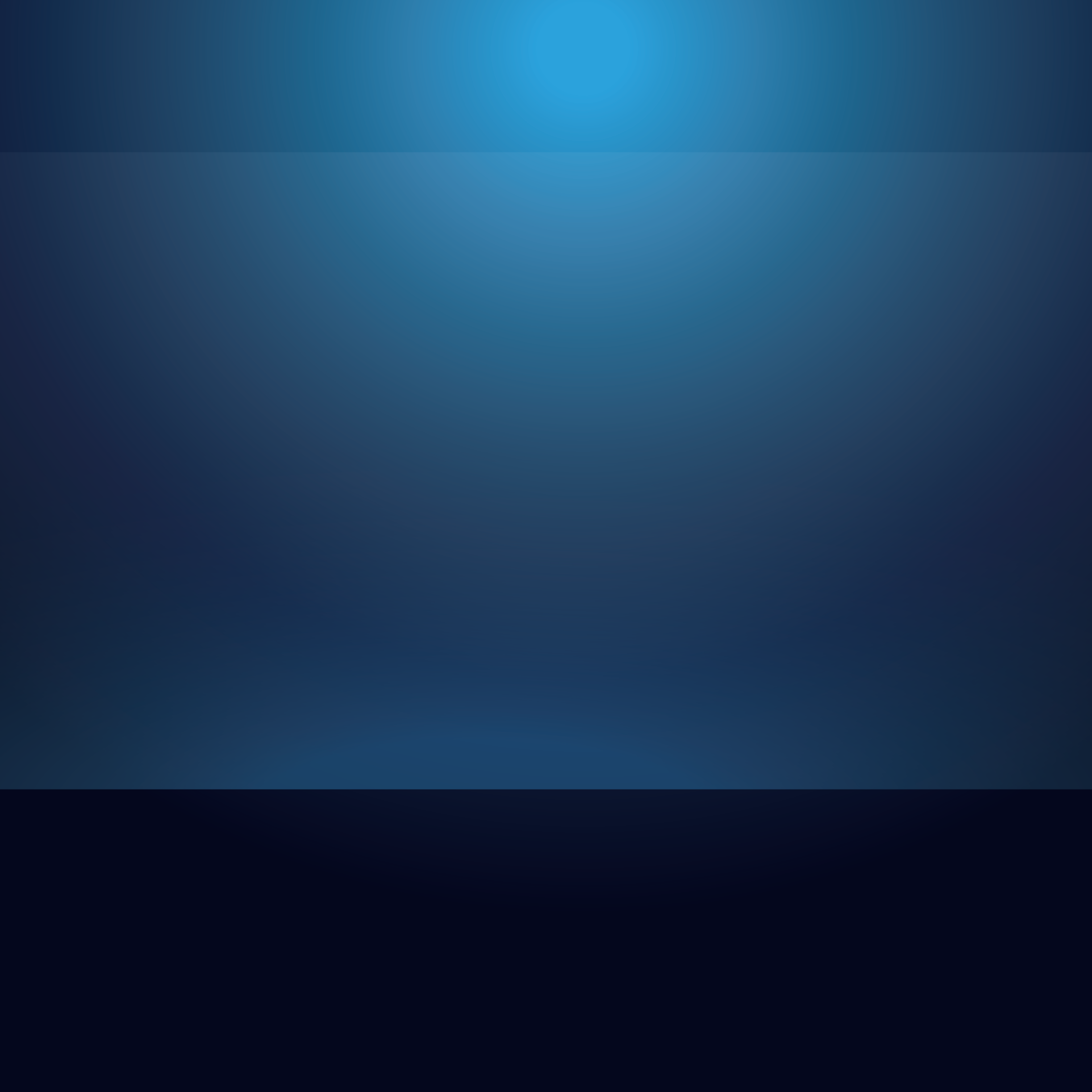 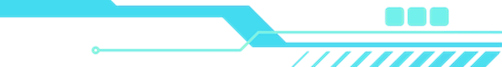 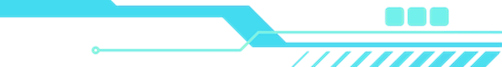 Hey you, hey you
                           Charge me first
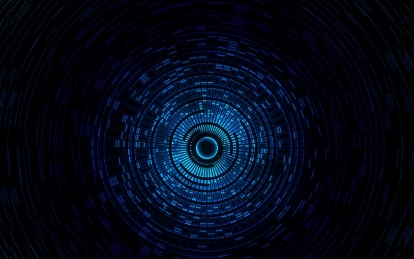 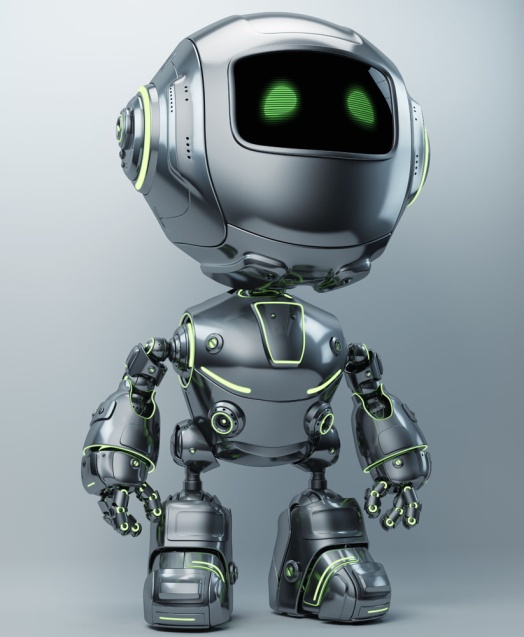 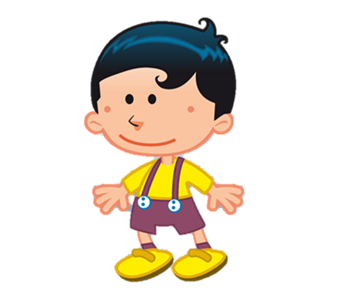 We are machines 
We look like humans
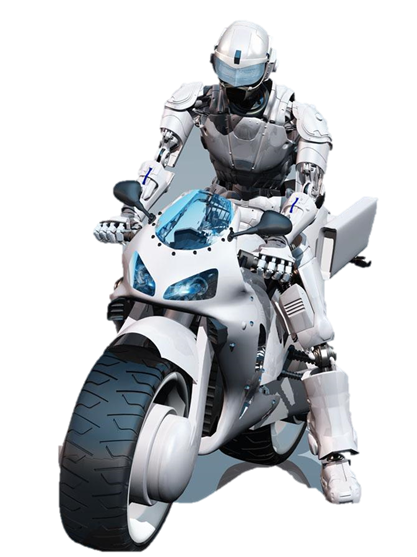 We are machines 
We look so real
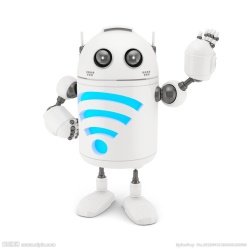 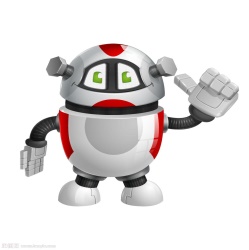 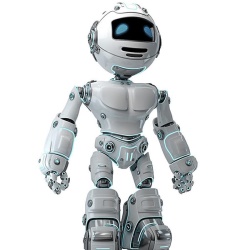 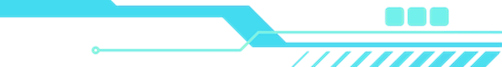 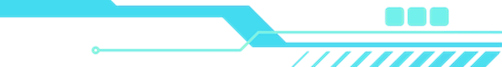 Look at my hands move
      Look at my voice grow
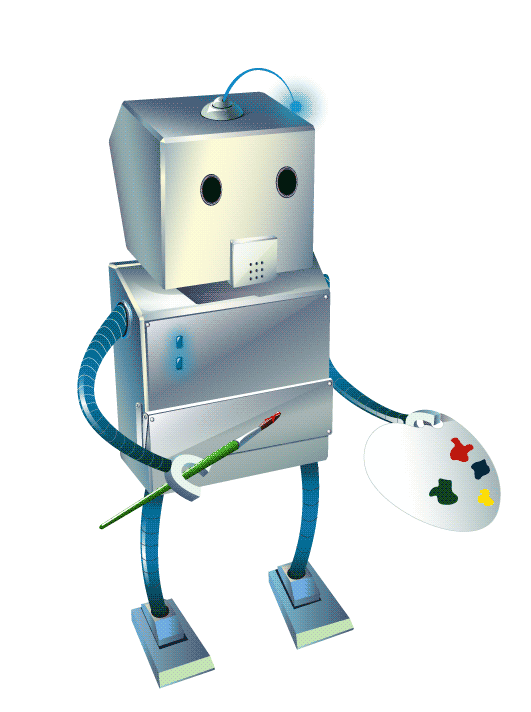 That’s how my legs move
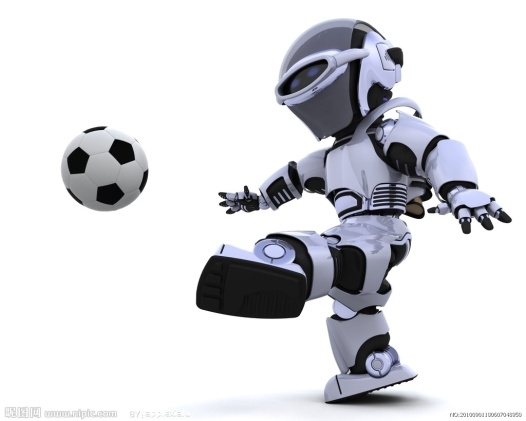 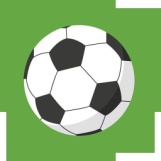 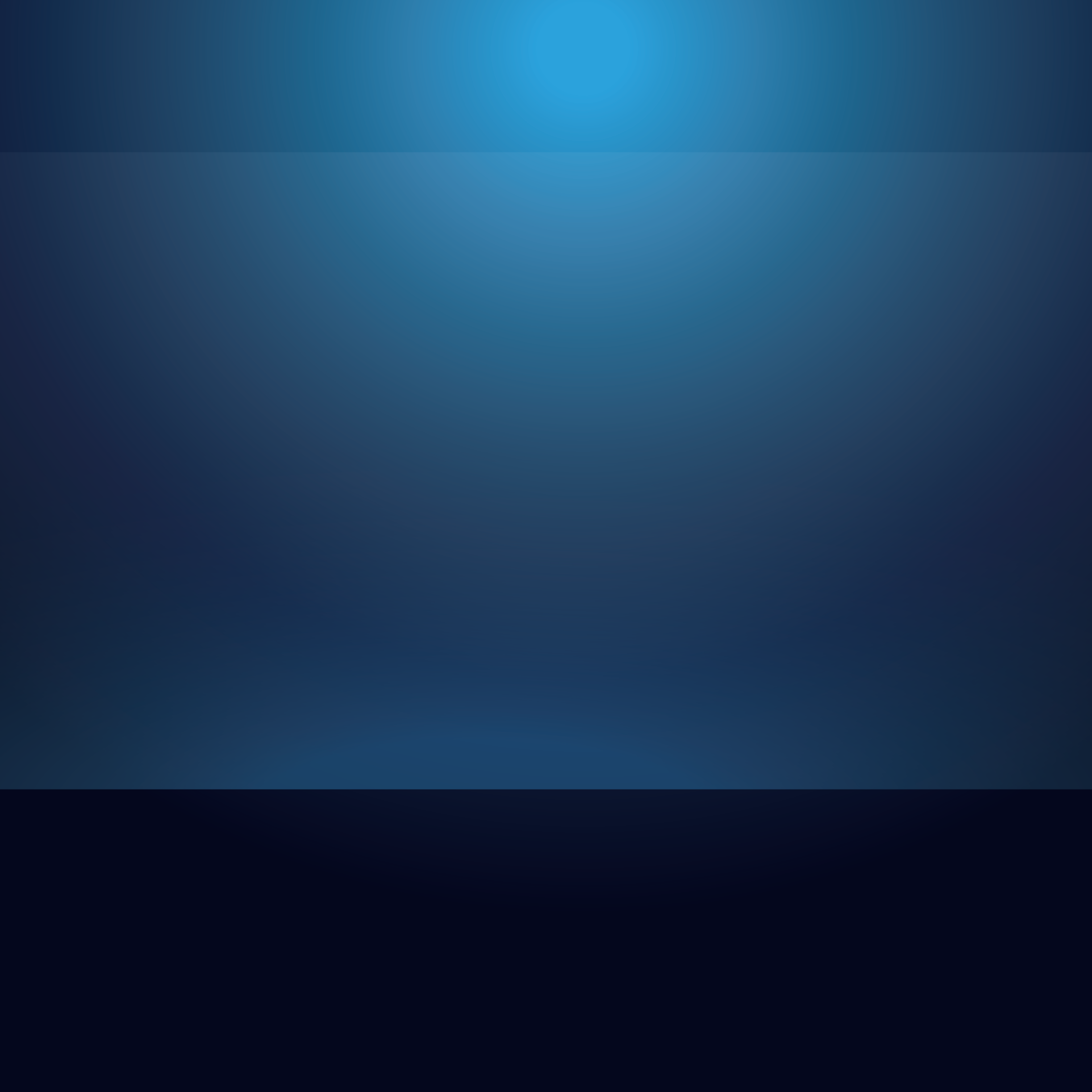 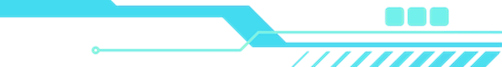 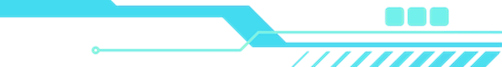 I am like a human
        made up of programs
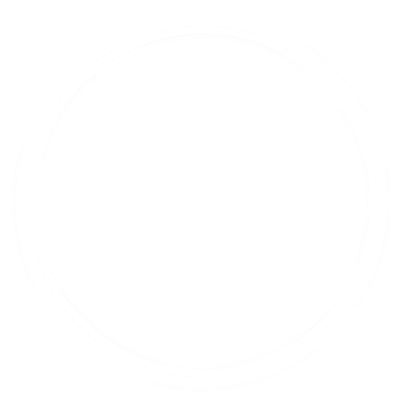 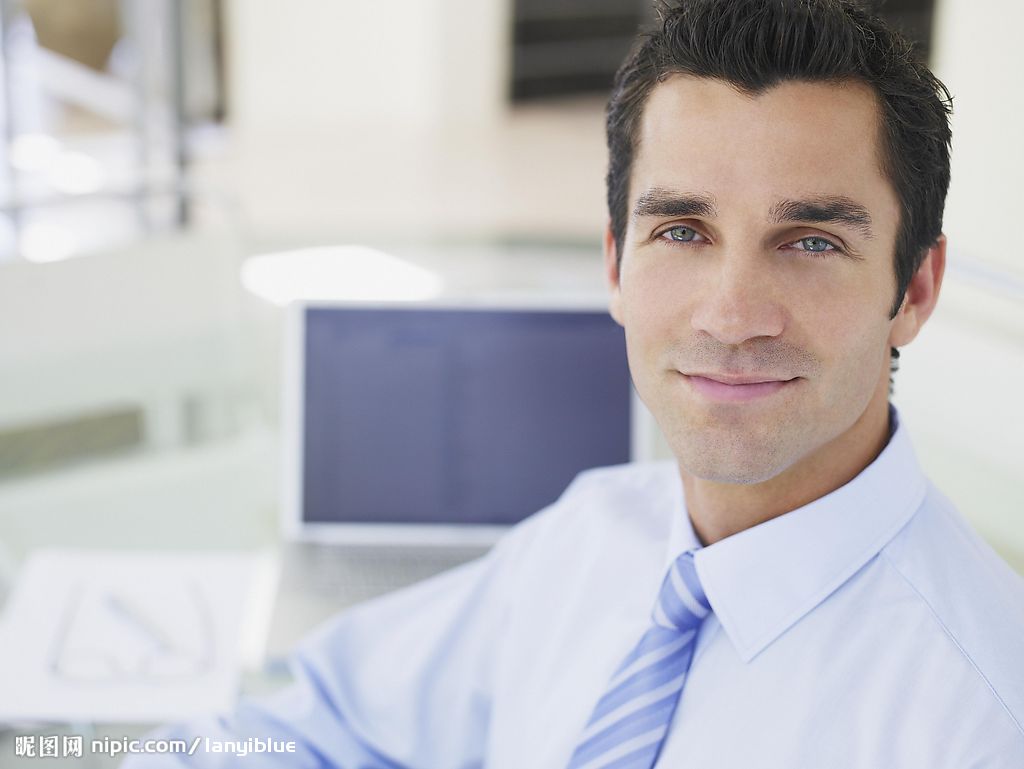 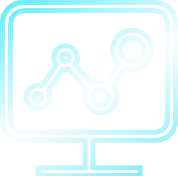 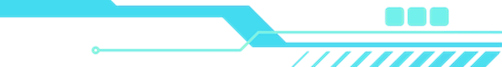 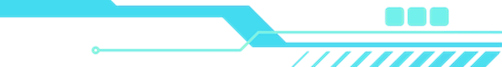 I can talk 
   I can walk 
      I can run
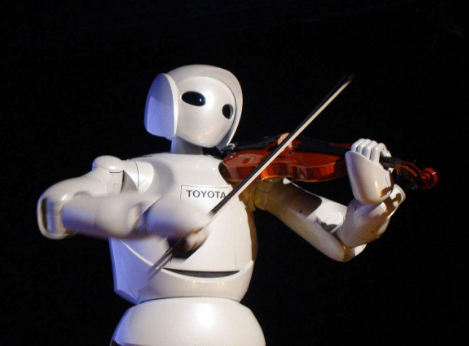 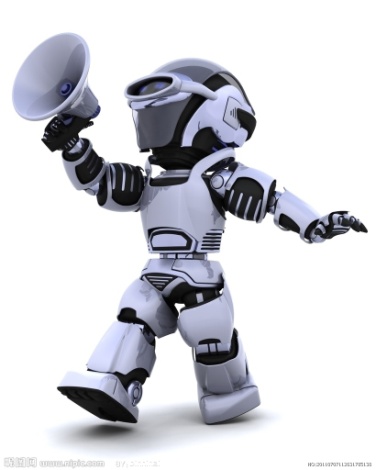 I can play
   I can listen
      I can jump
        I can sing
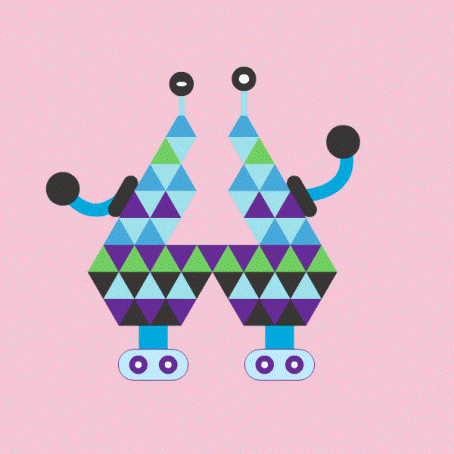 So charge me now 
Charge me then see
What I can do for you
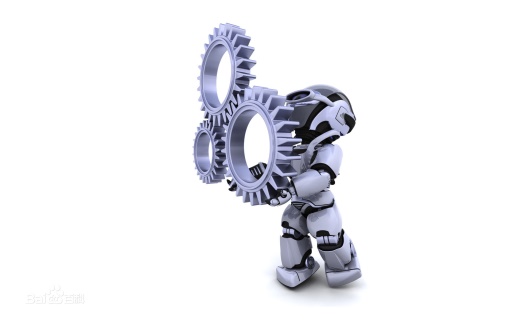 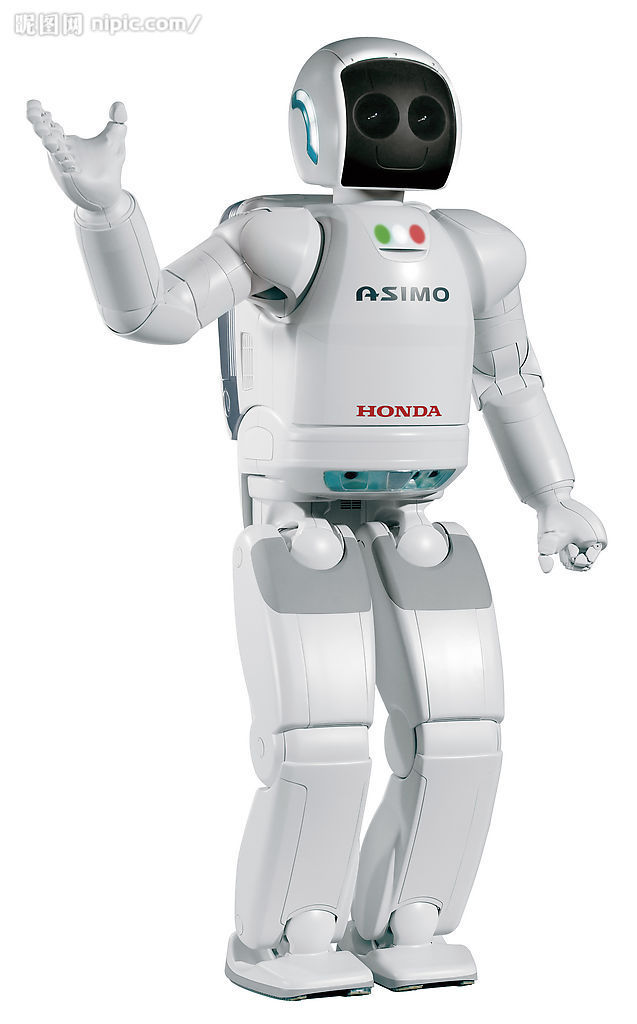 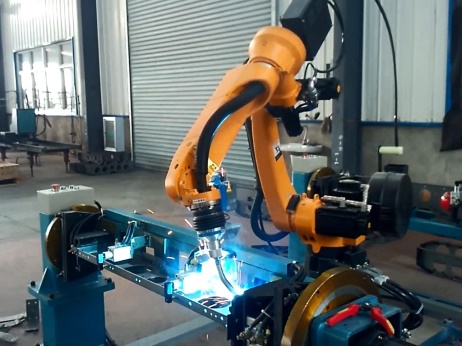 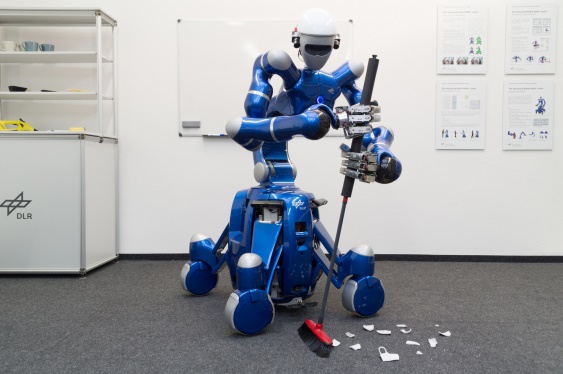 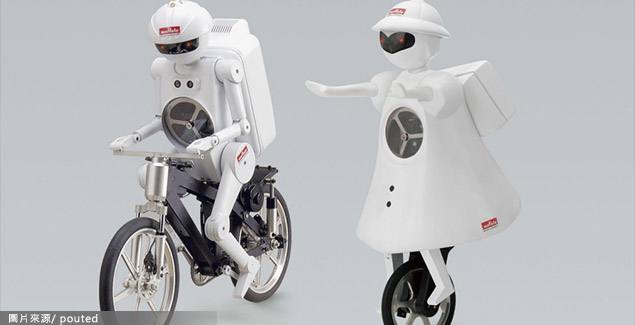 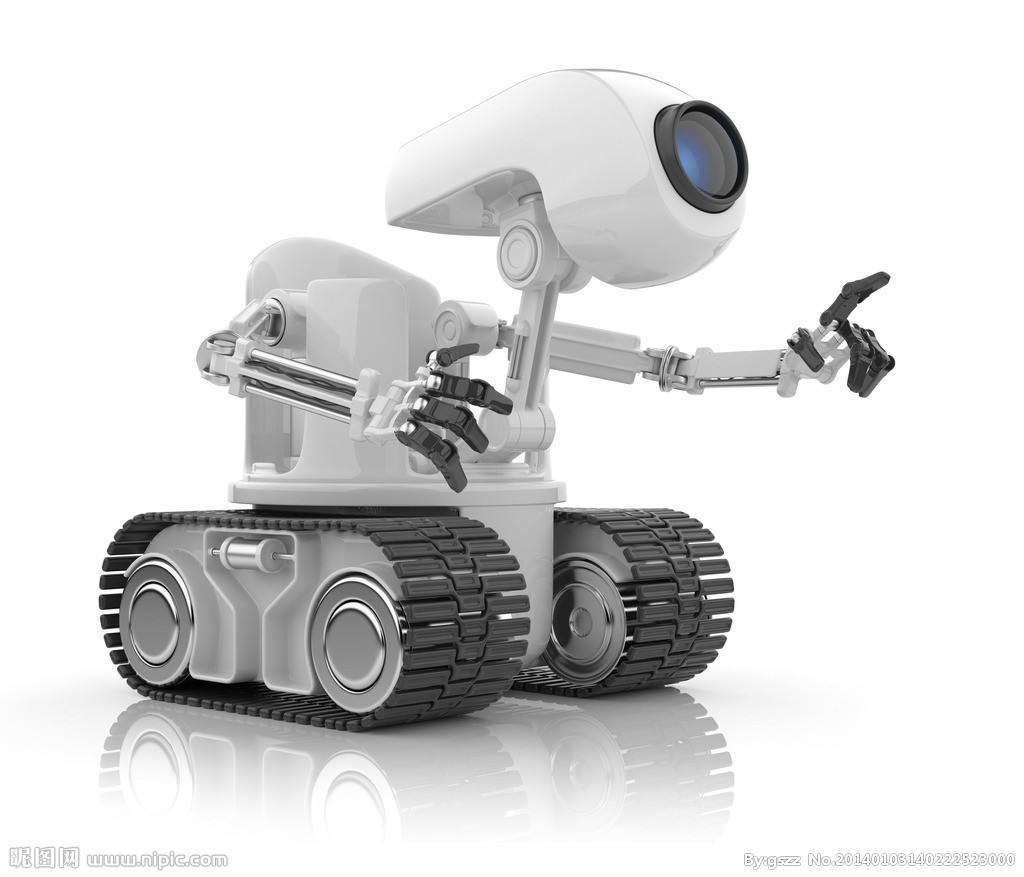 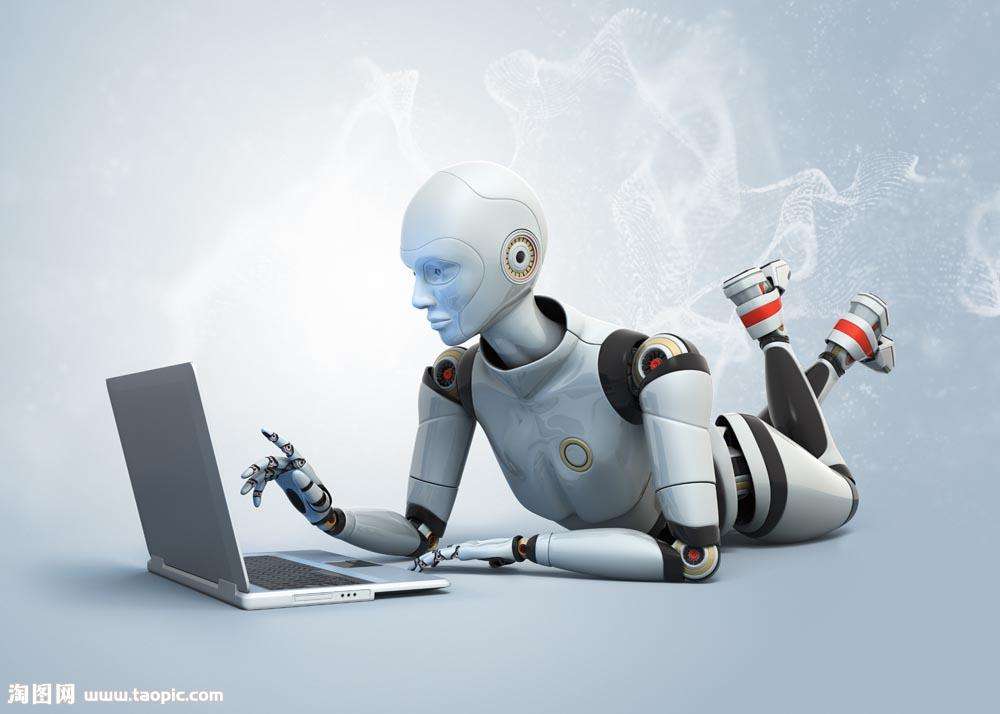 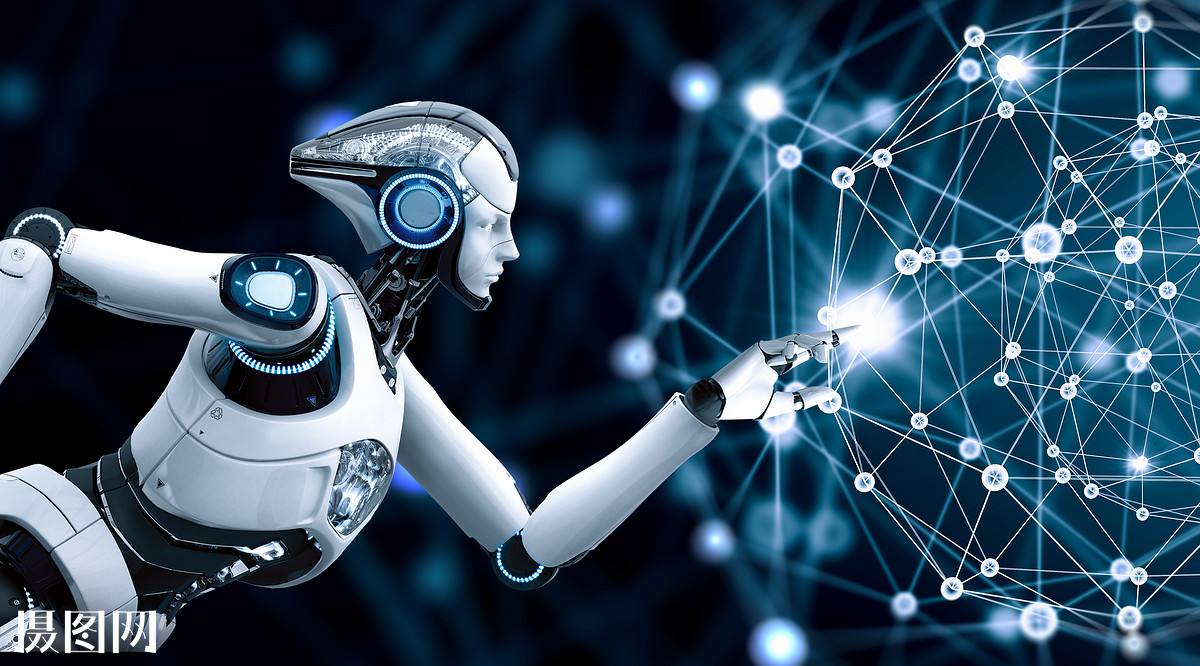 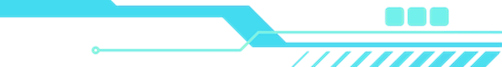 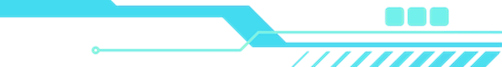 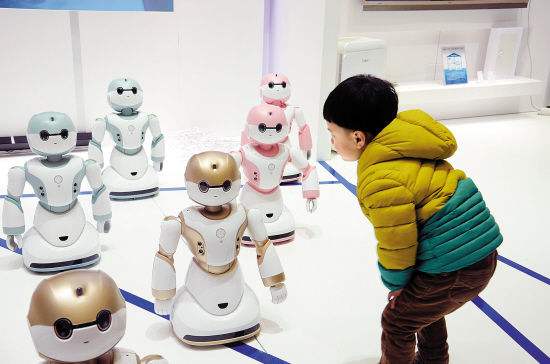 Robot
Robot
Why don’t you walk
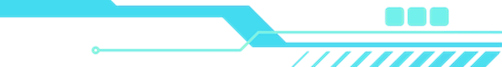 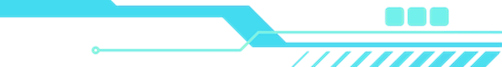 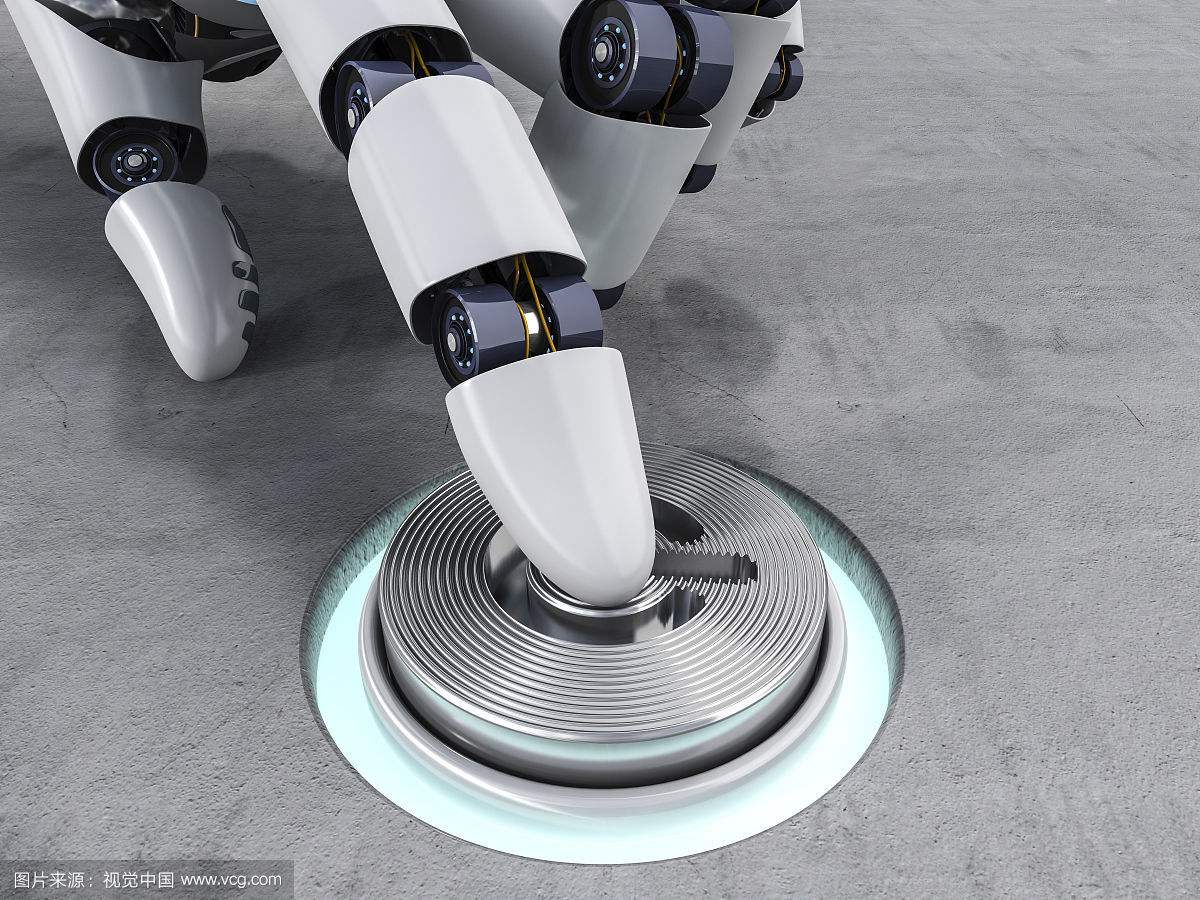 Press the button
He will walk
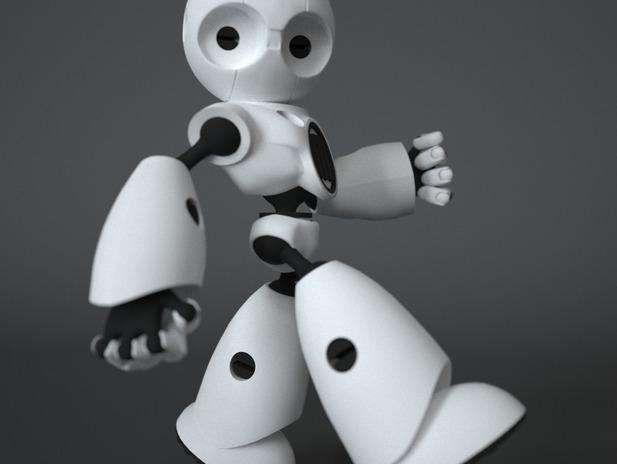 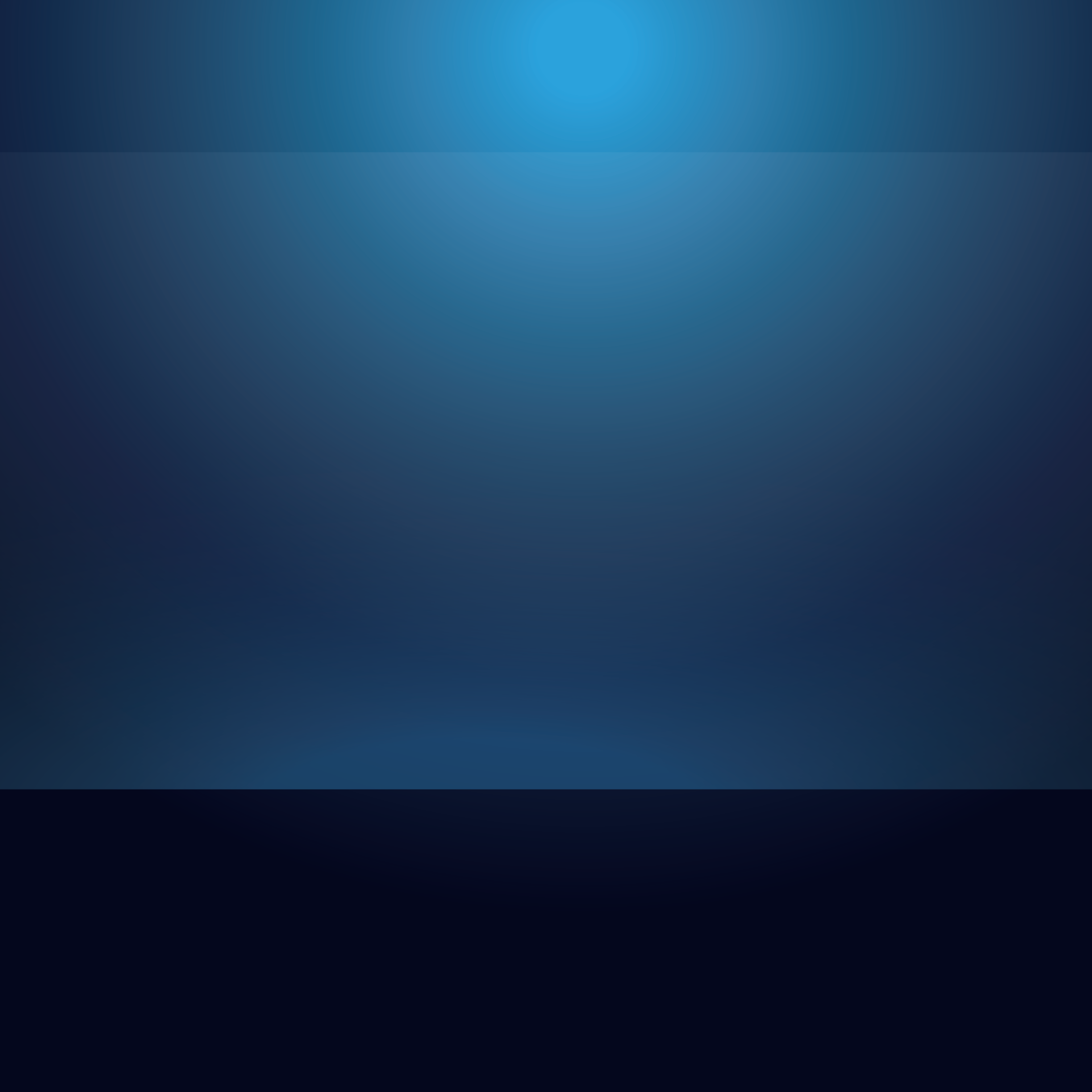 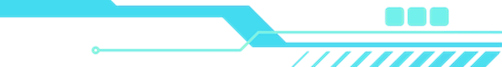 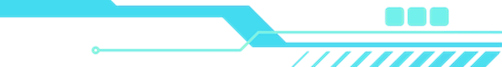 Robot
Robot
Why don’t you talk
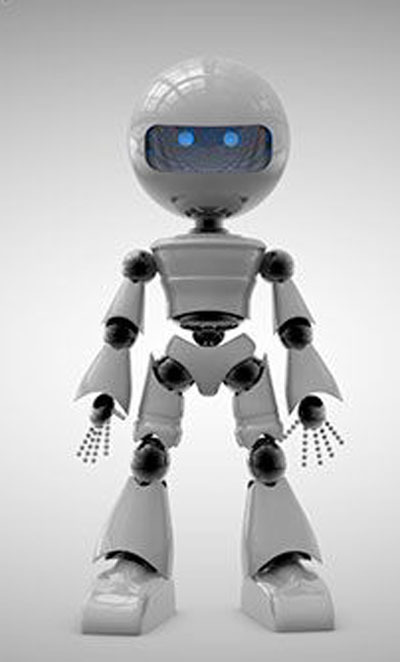 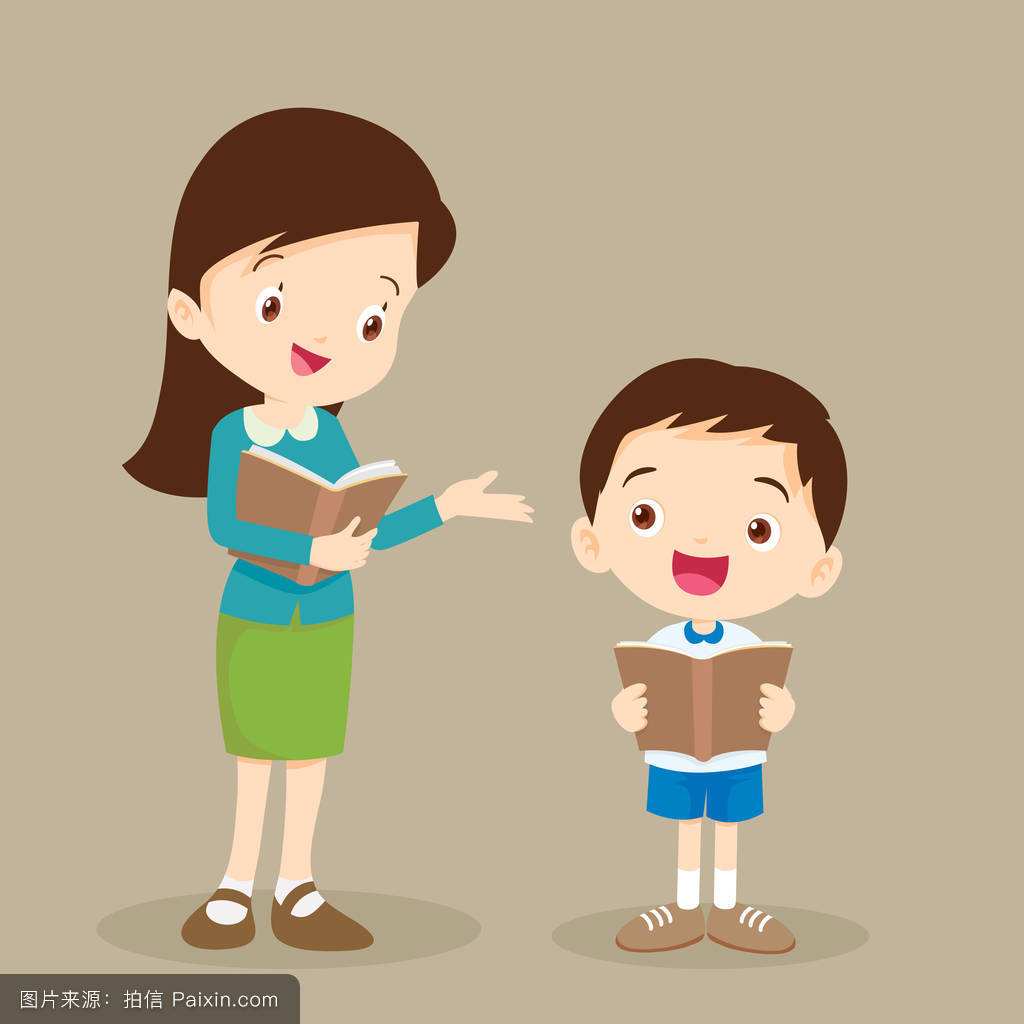 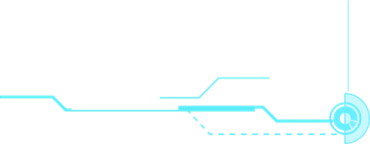 Press the button
He will talk
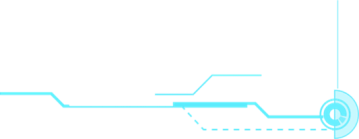 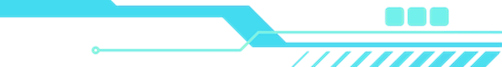 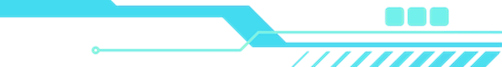 Robot, robot
                       Come and play with me
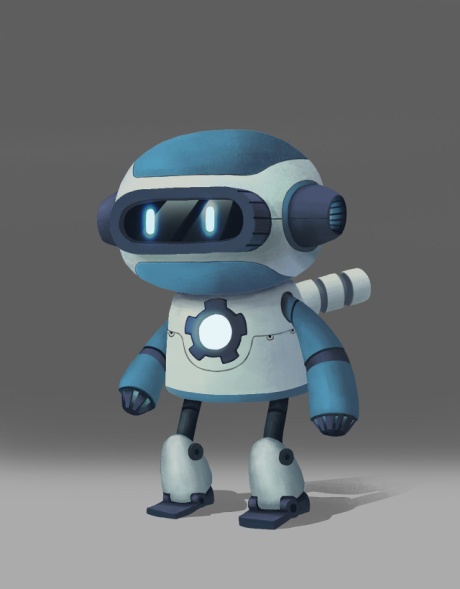 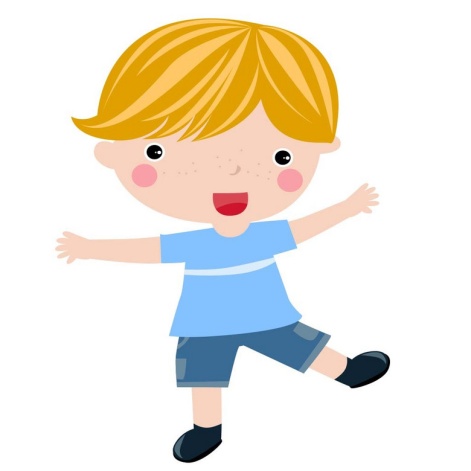 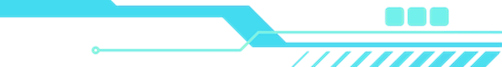 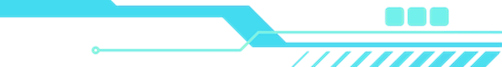 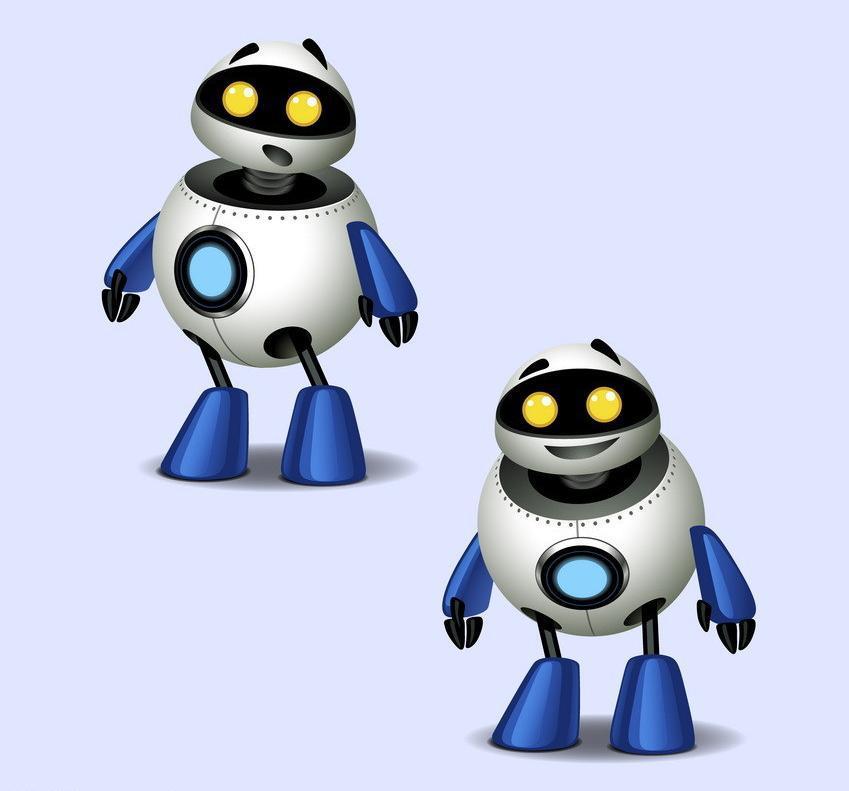 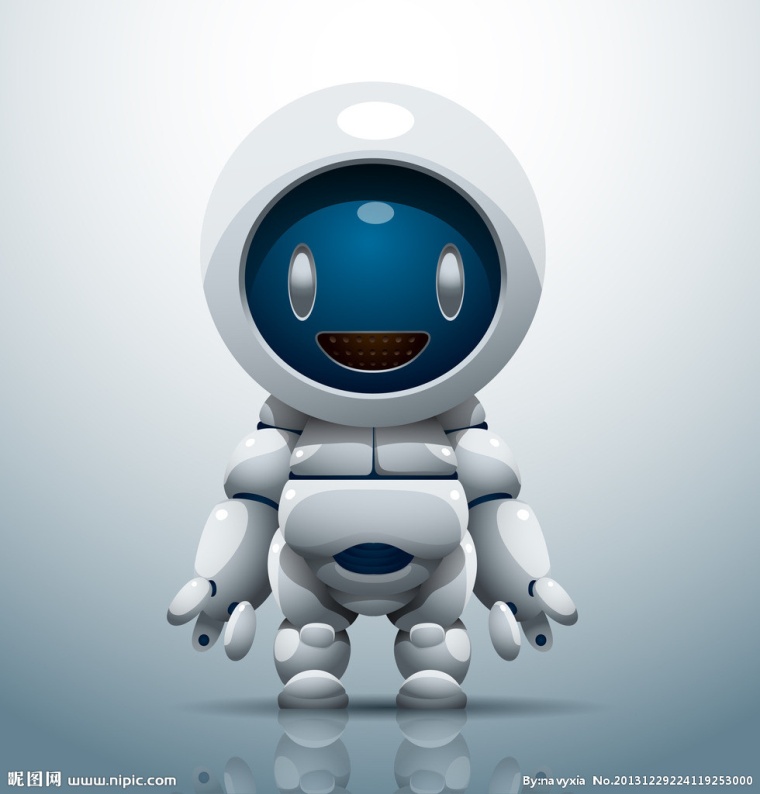 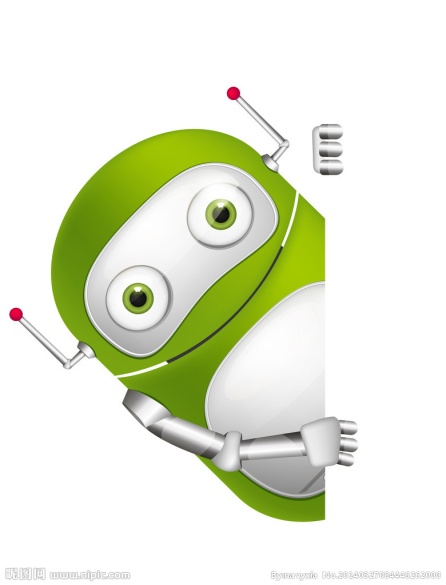 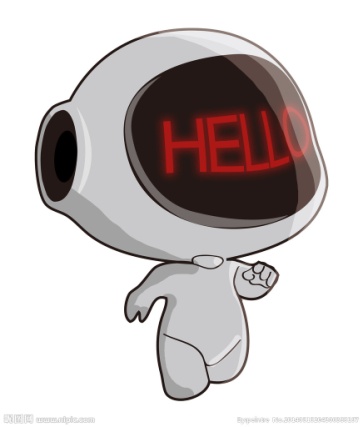 Hey you, hey you
                              Charge me first
We are machines 
We look like humans
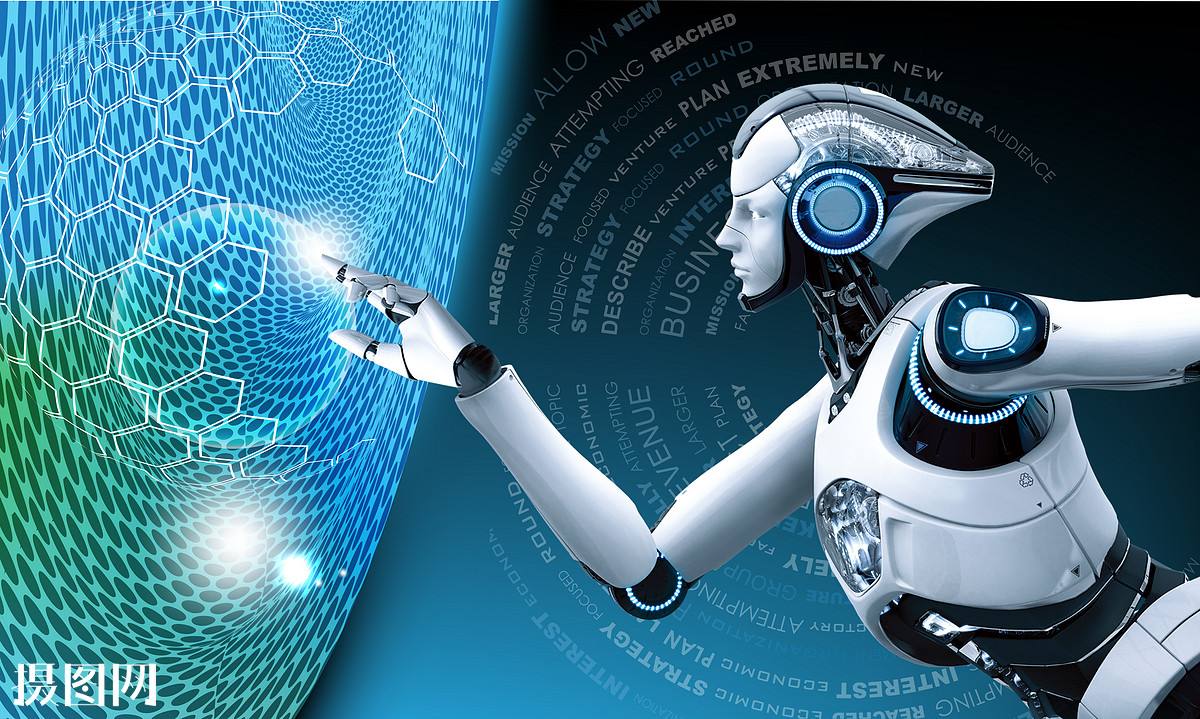 We are machines 
We look so real
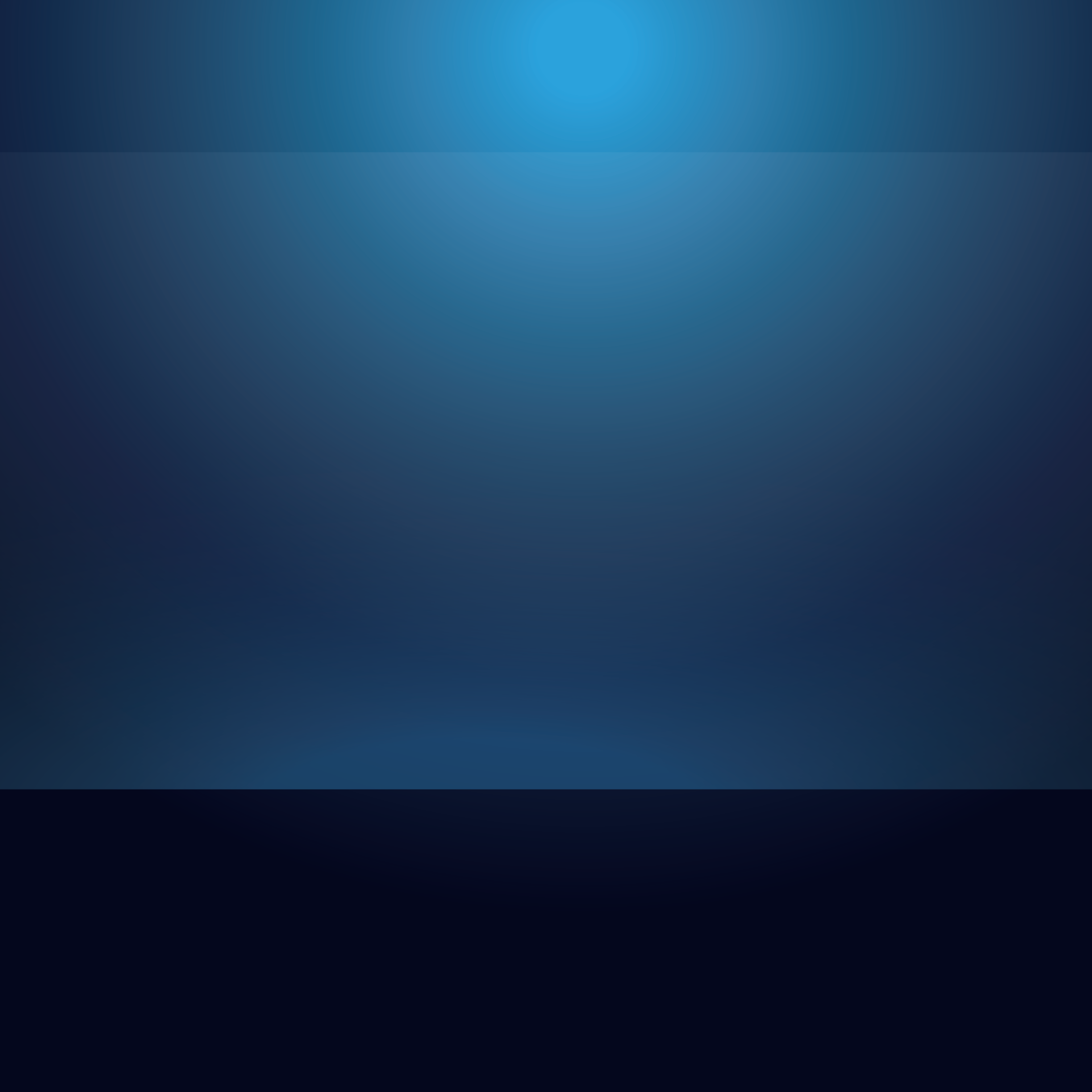 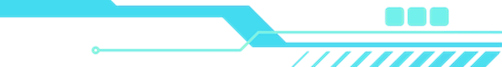 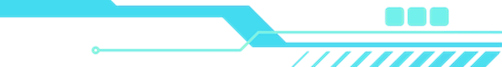 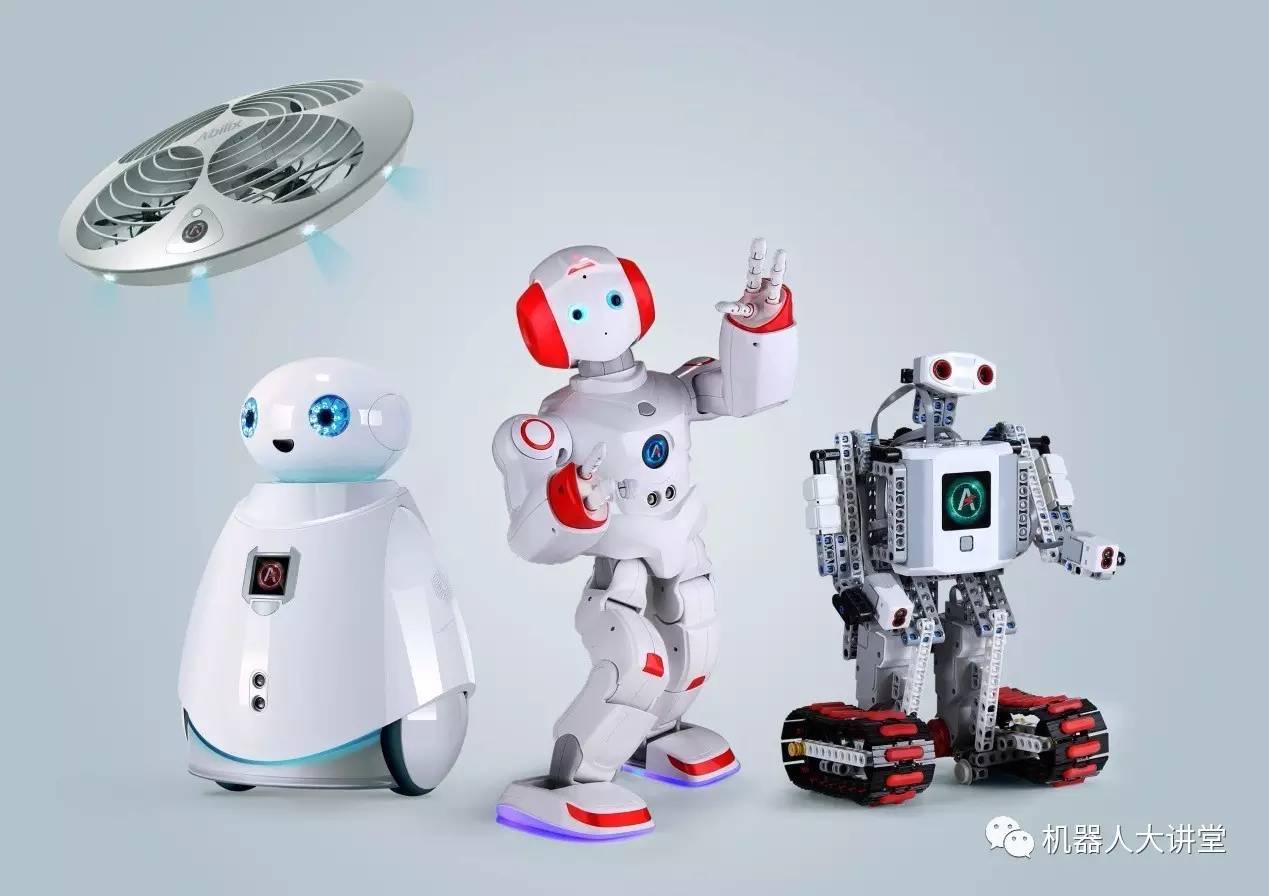 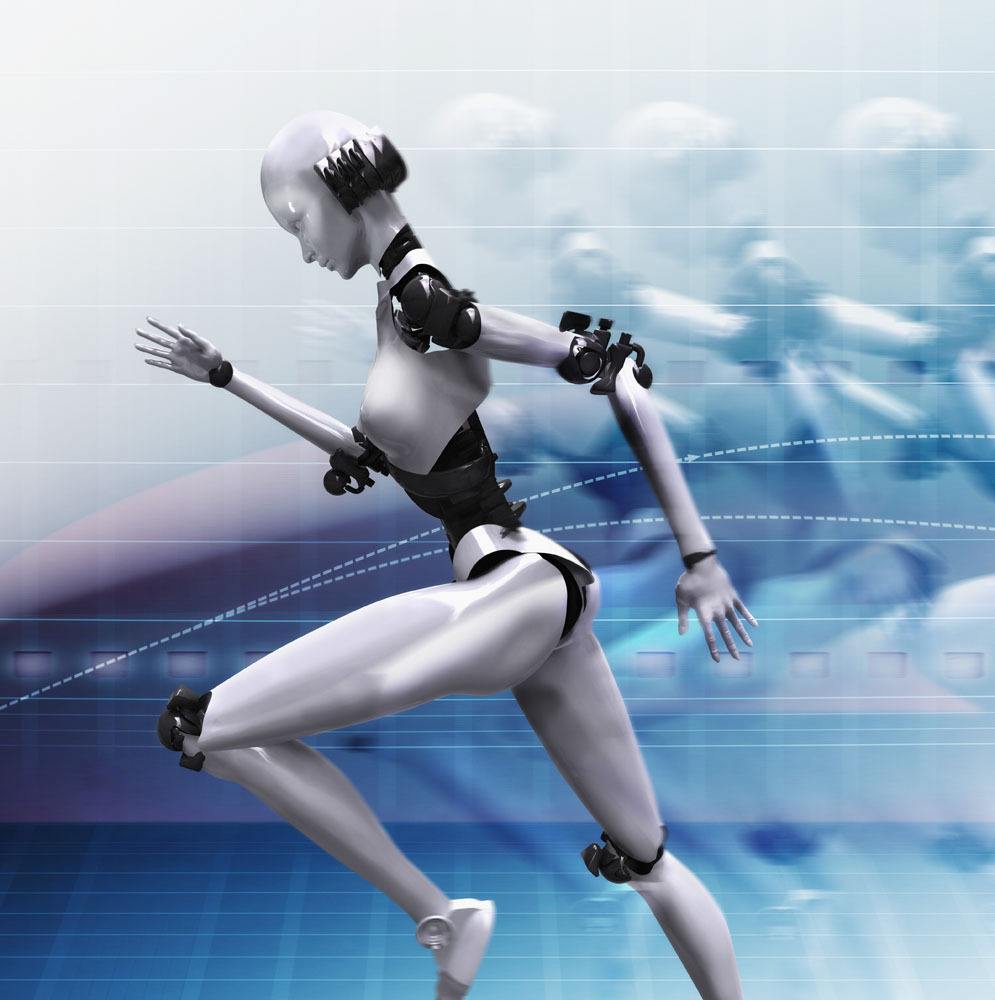 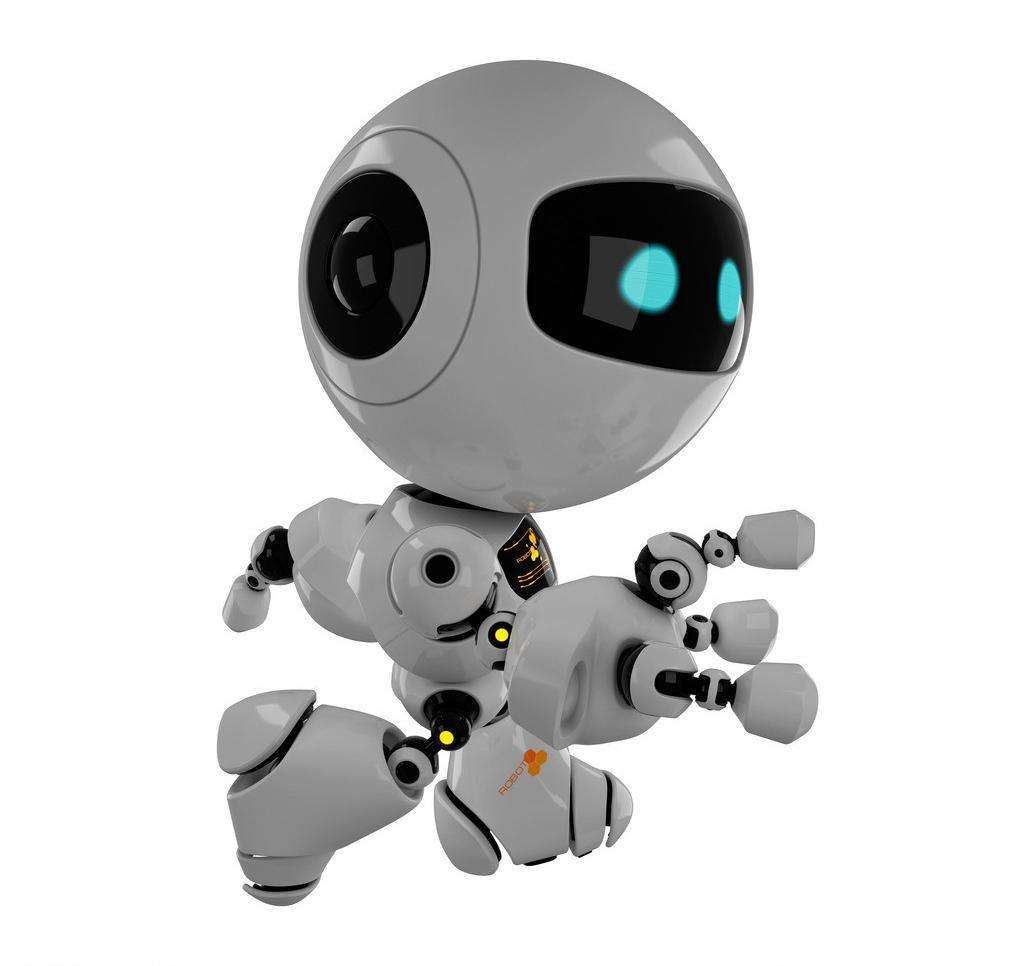 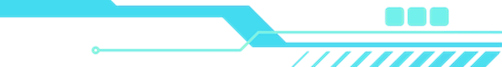 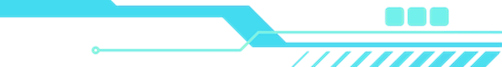 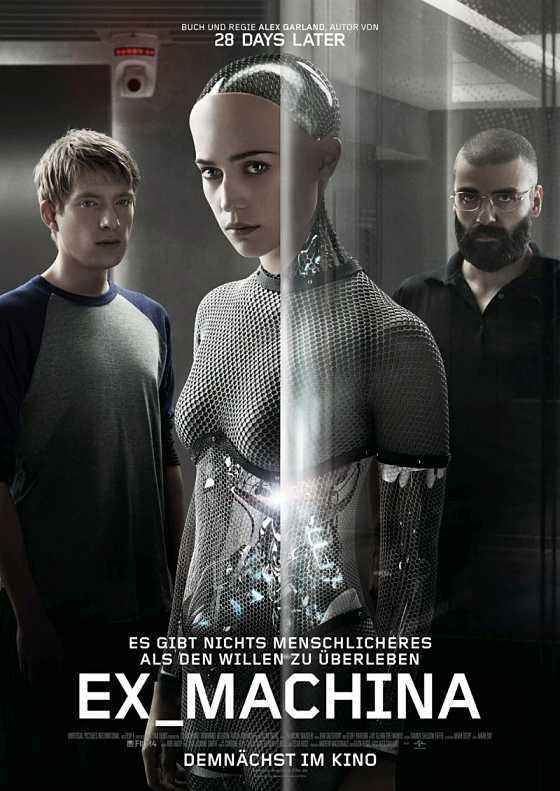 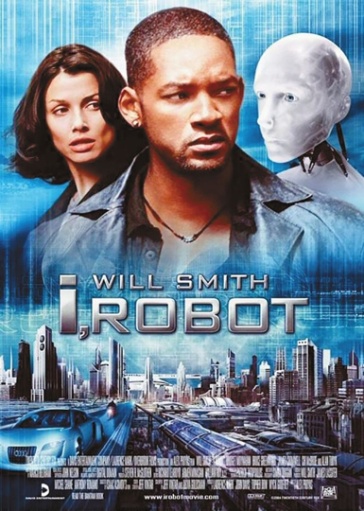 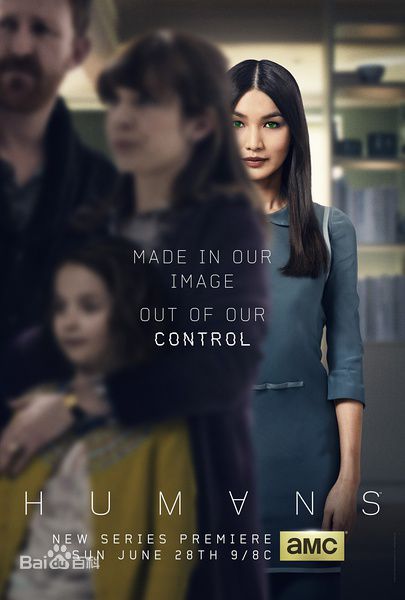 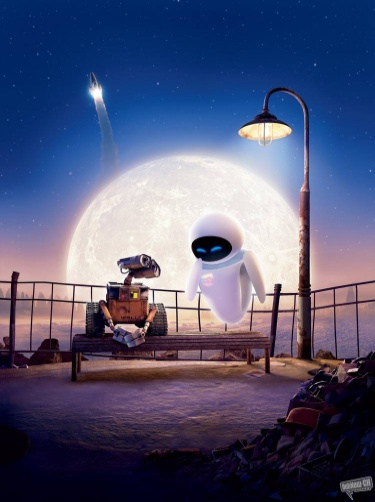 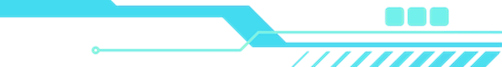 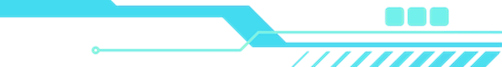 Thank you